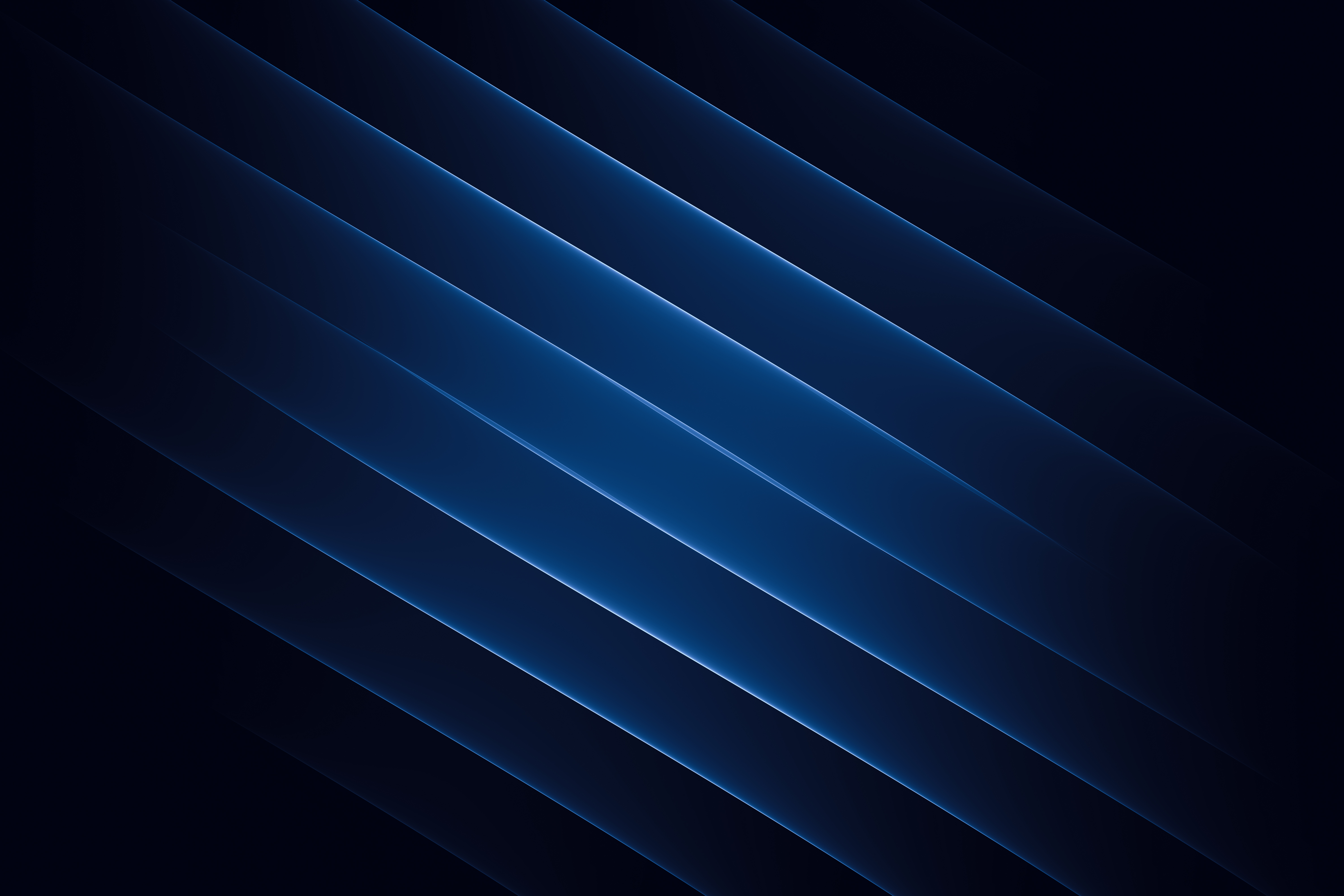 UNESCO Radio ArchivesAI for AUDIO Discovery
Peter Sullivan
InterPARES Plenary 9 – October 28 2023 
Vancouver
Outline
Overview of UNESCO Radio Archives
 Spoken Language Identification (LID) 
 Building an audio Dataset for LID
2
I Trust AI Objectives
Identify specific AI technologies 
 Determine the benefits and risks
 Integrate archival concepts and principles in AI 
 Validate outcomes case studies and demonstrations.
3
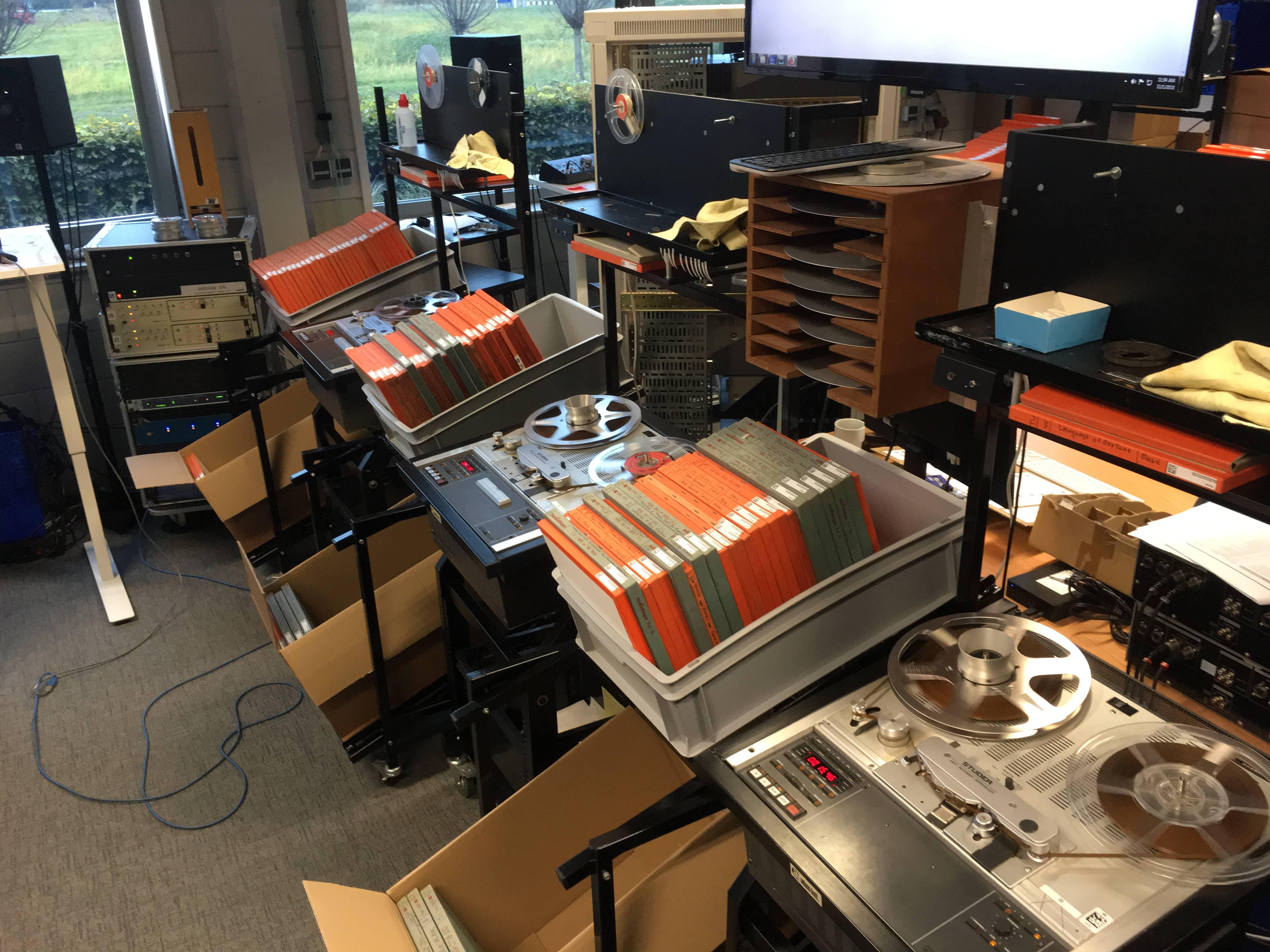 UNESCO RADIO ARCHIVEDriving Question:
In collaboration with Eng Sengsavang
How can AI enable better description of archival audio?
4
Metadata Scheme
57 elements total

Vital for discoverability
5
UNESCO Archives Quantity
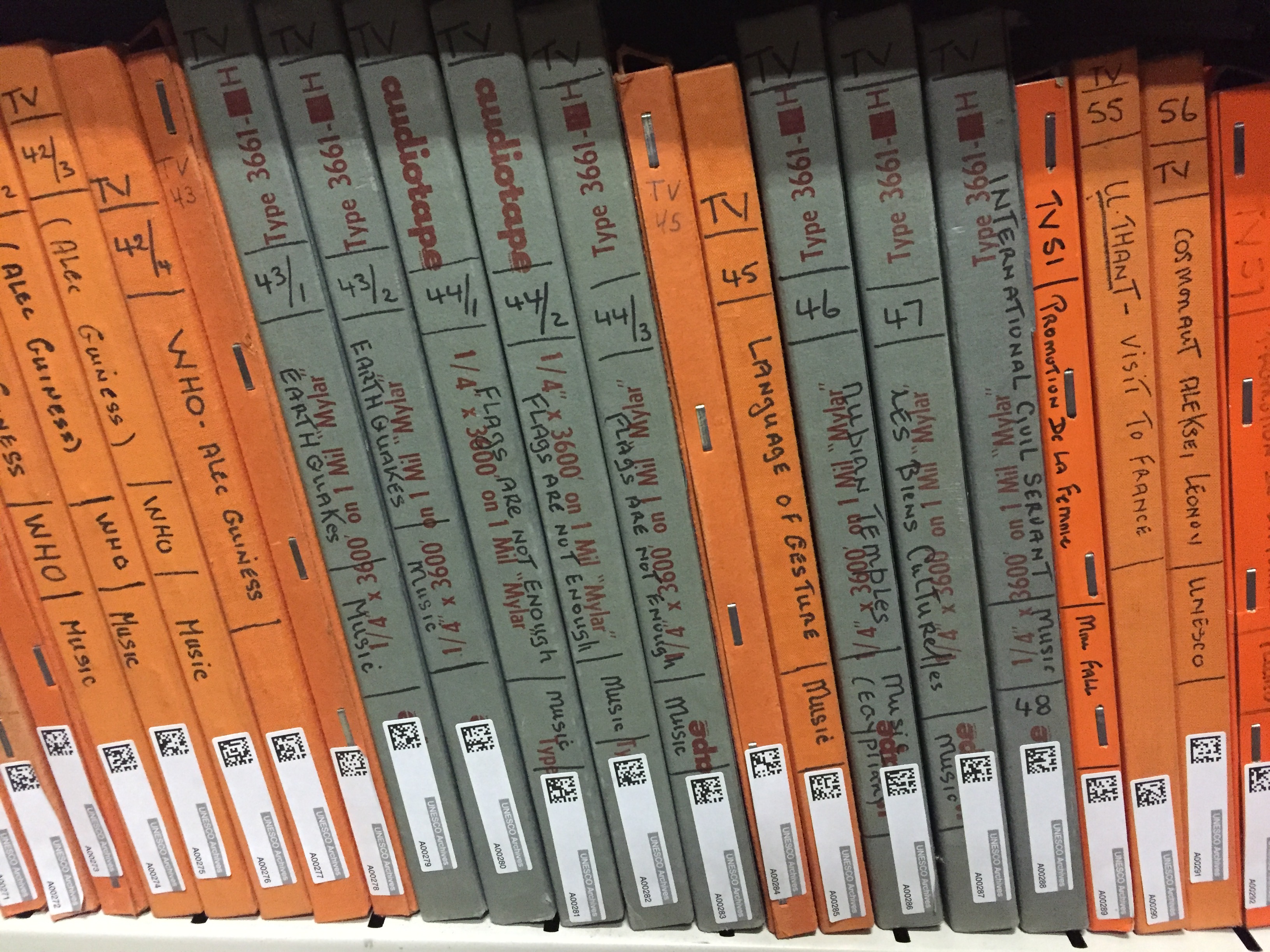 ~6,500 available on digital platform (16,000 total)
But only ~800 described so far
6
UNESCO Archives Coverage
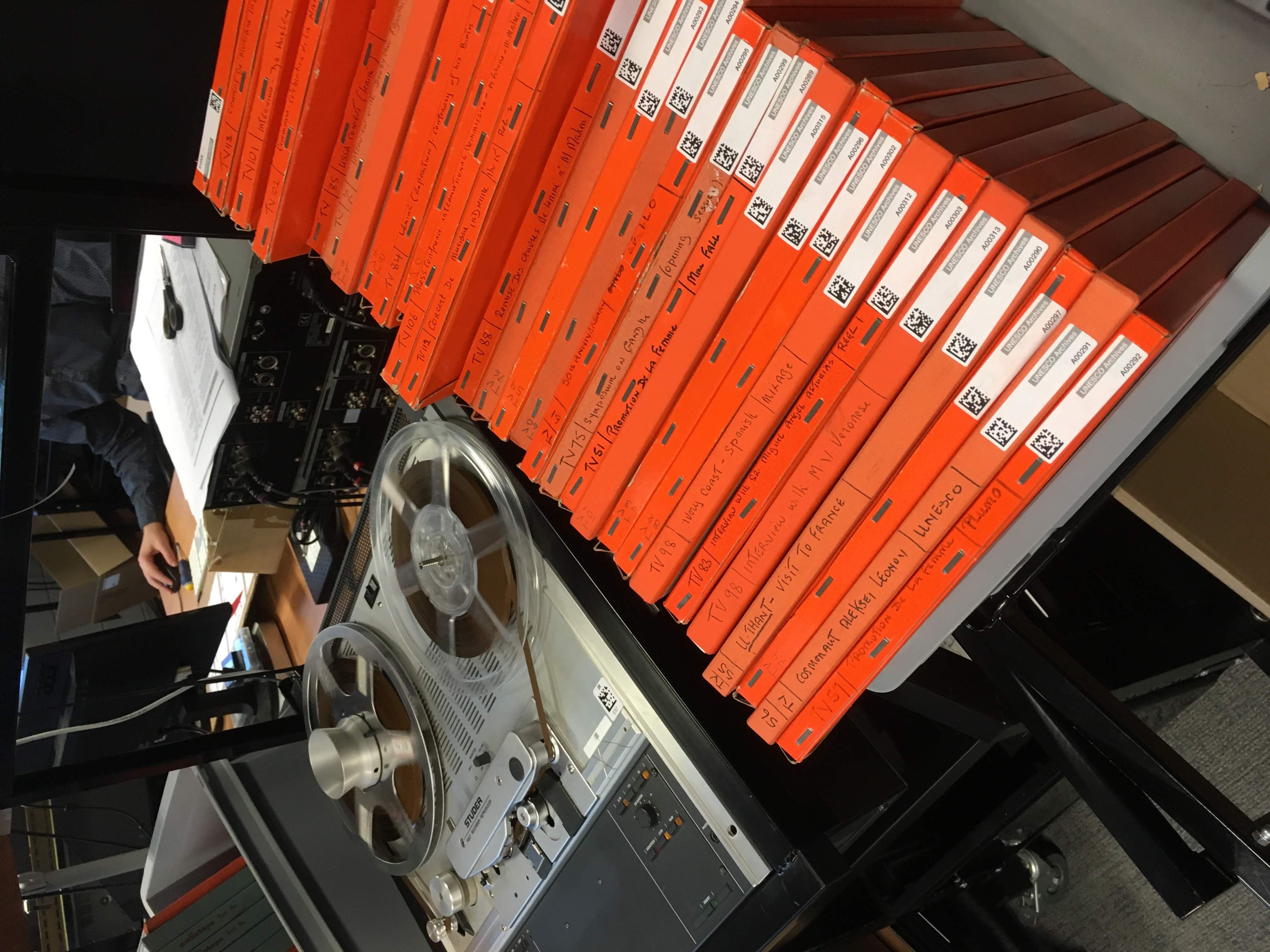 5 Core UNESCO areas:
Education
Culture
Natural Sciences
Communication and Information
Social and Human Sciences


Plus:
UNESCO History
7
UNESCO Archives Languages
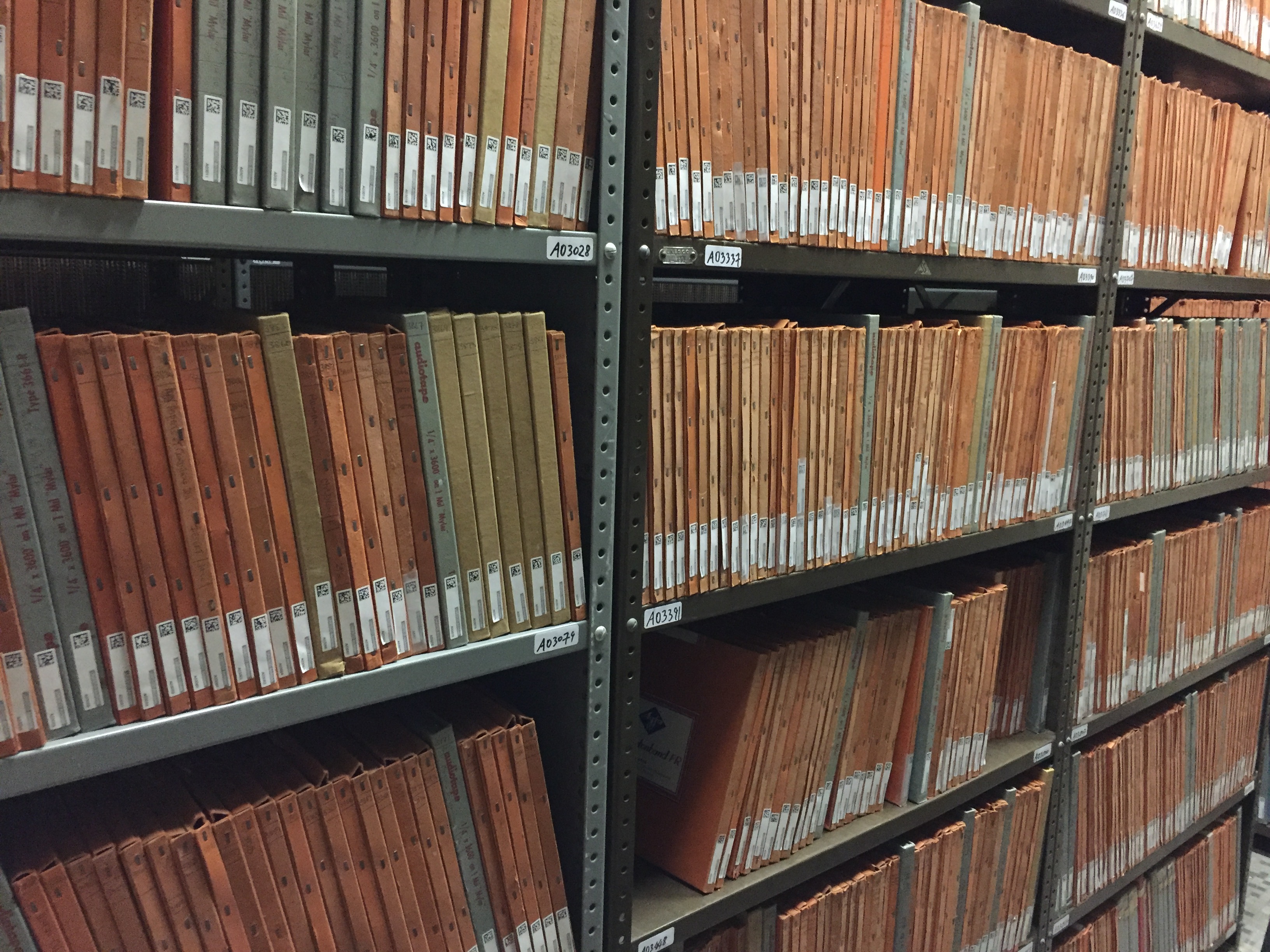 70+ recognized languages

French
English
Spanish
Multilingual (4%)
8
UNESCO Archives Metadata Enrichment Plan
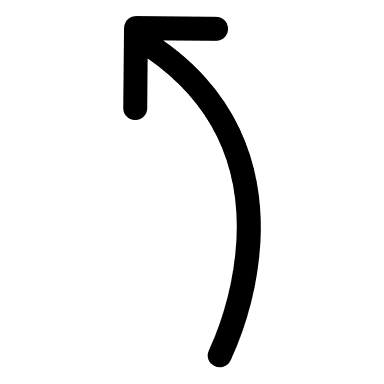 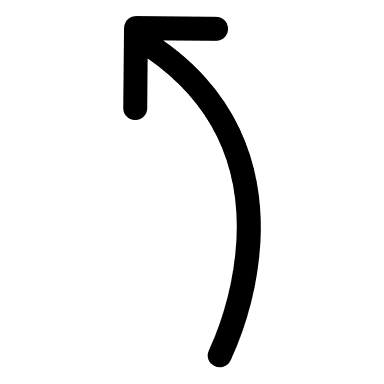 9
Text vs. SpeechLanguage ID
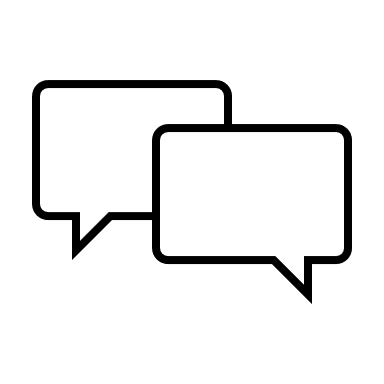 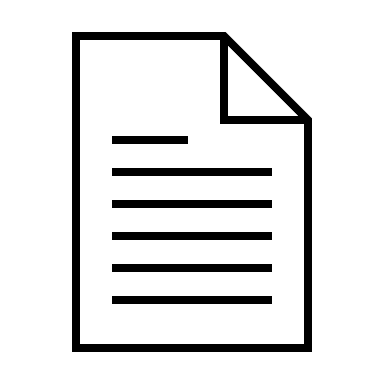 Text Based
Orthographic clues
Full sentence used as input

Models:
Transformer Model (BERT etc…)
Speech Based
Potential Confounders:
Speaker
Recording setup
Short audio clip

Models:
Convolutional Neural Network 
(x-vector)
Fine-tuned Audio Transformer
Recent Work:Lang ID
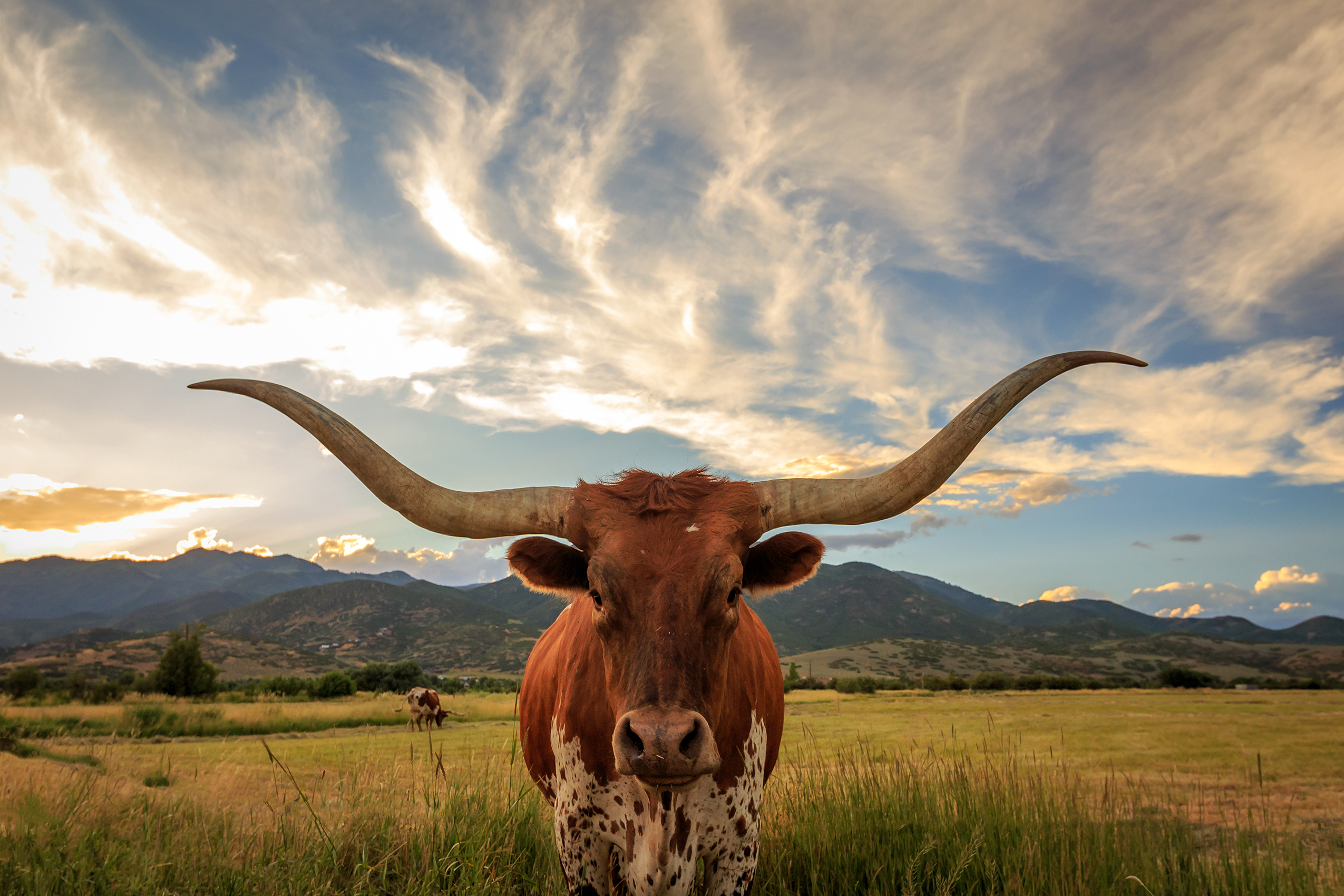 How robust are LID models to changes in recording domain?
or
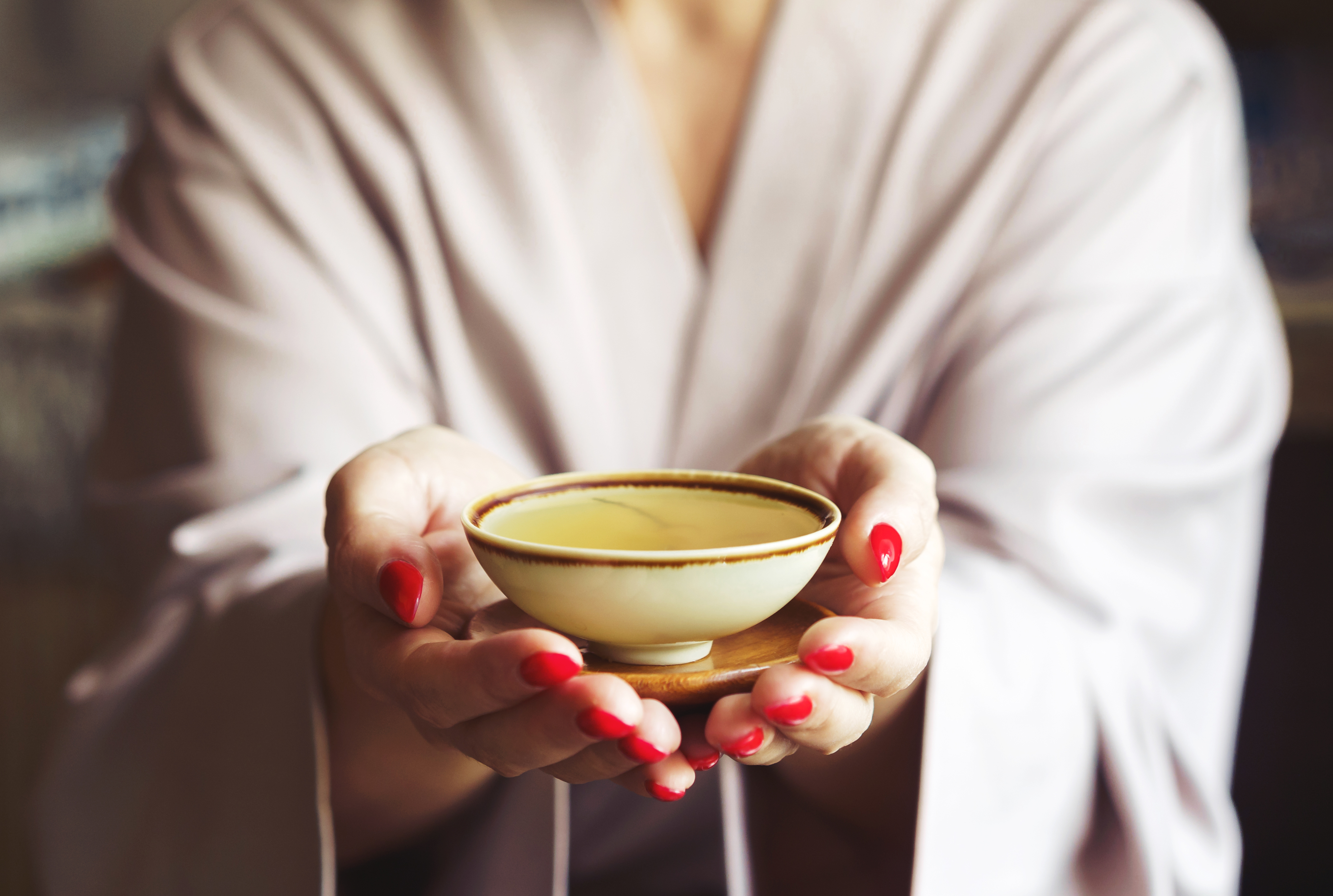 Sullivan, P., Elmadany, A., Abdul-Mageed, M. (2023) On the Robustness of Arabic Speech Dialect Identification. Proc. INTERSPEECH 2023, 5326-5330, doi: 10.21437/Interspeech.2023-1005
Recent Work:Lang ID
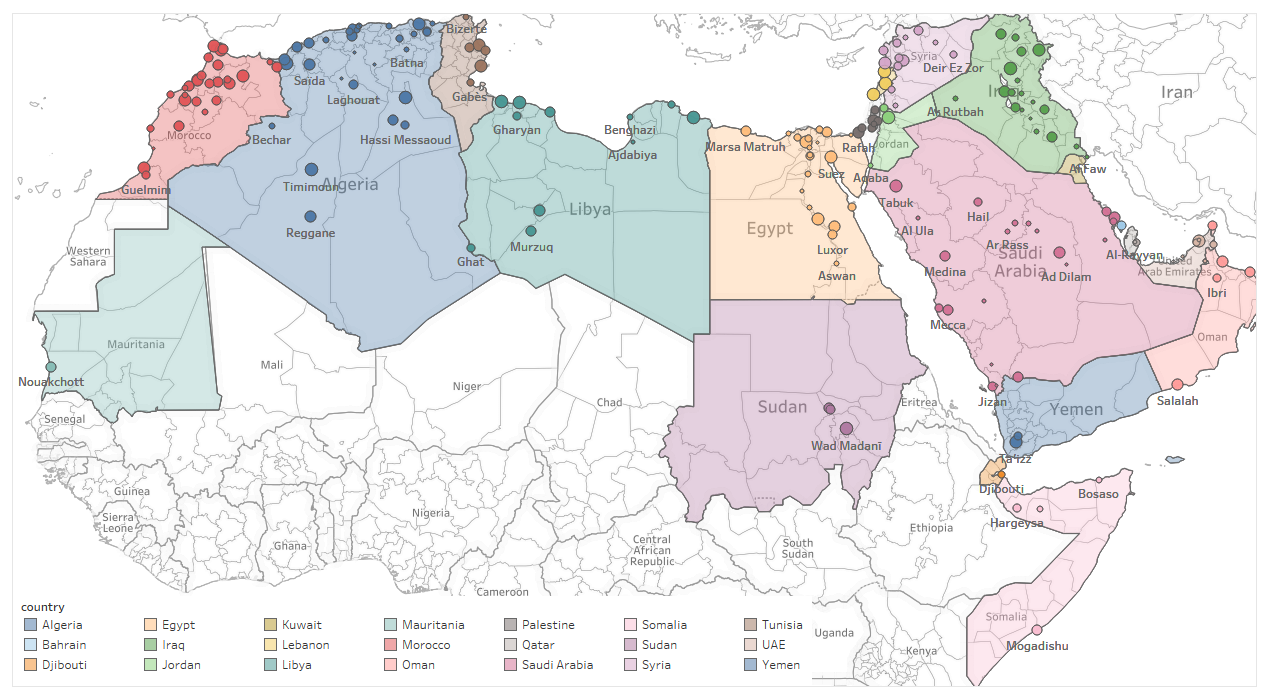 Arabic Dialect ID
Evaluate Fine-tuned Audio Transformers
ADI17 fine-grain classification (Train)
ADI5 coarse-grain classification (Test)
Major drop in performance
F1 92% (ADI17 Test) 
 80% (ADI5 Test)!
Sullivan, P., Elmadany, A., Abdul-Mageed, M. (2023) On the Robustness of Arabic Speech Dialect Identification. Proc. INTERSPEECH 2023, 5326-5330, doi: 10.21437/Interspeech.2023-1005
Recent Work:Lang ID
Can noisy self-training prevent domain overfit?

Self-train on “silver”-label audio data
Evaluate on difficult television drama audio
Baseline 5% vs. Self-training 45%
Sullivan, P., Elmadany, A., Abdul-Mageed, M. (2023) On the Robustness of Arabic Speech Dialect Identification. Proc. INTERSPEECH 2023, 5326-5330, doi: 10.21437/Interspeech.2023-1005
Takeaways
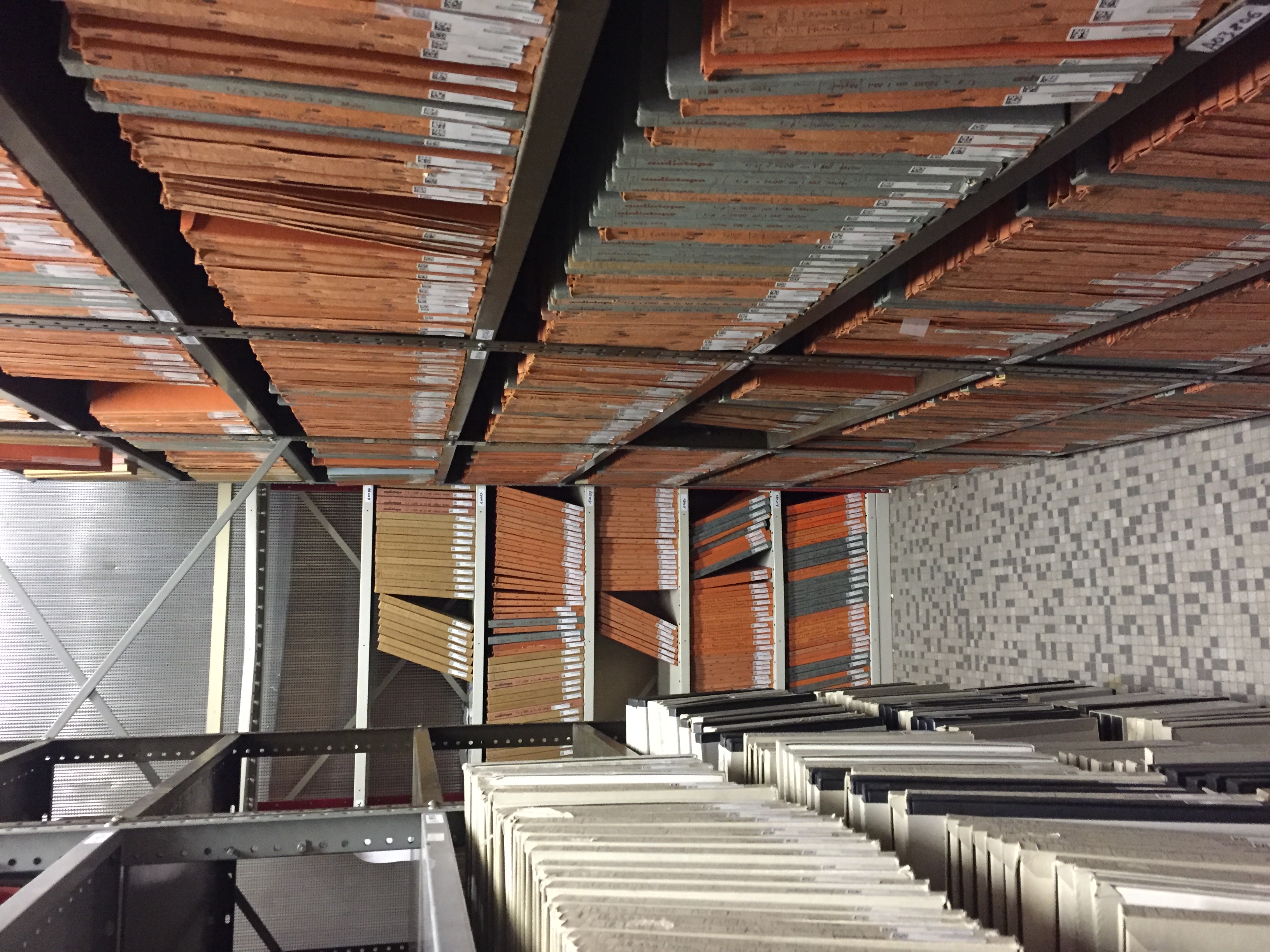 Take care!
Speakers!   Isolate in one split
Time period   70 year old film vs. 40 year old
Languages  Need to select target languages with enough content 
Gender bias in UNESCO production?
Can we self-train on adjacent domains?
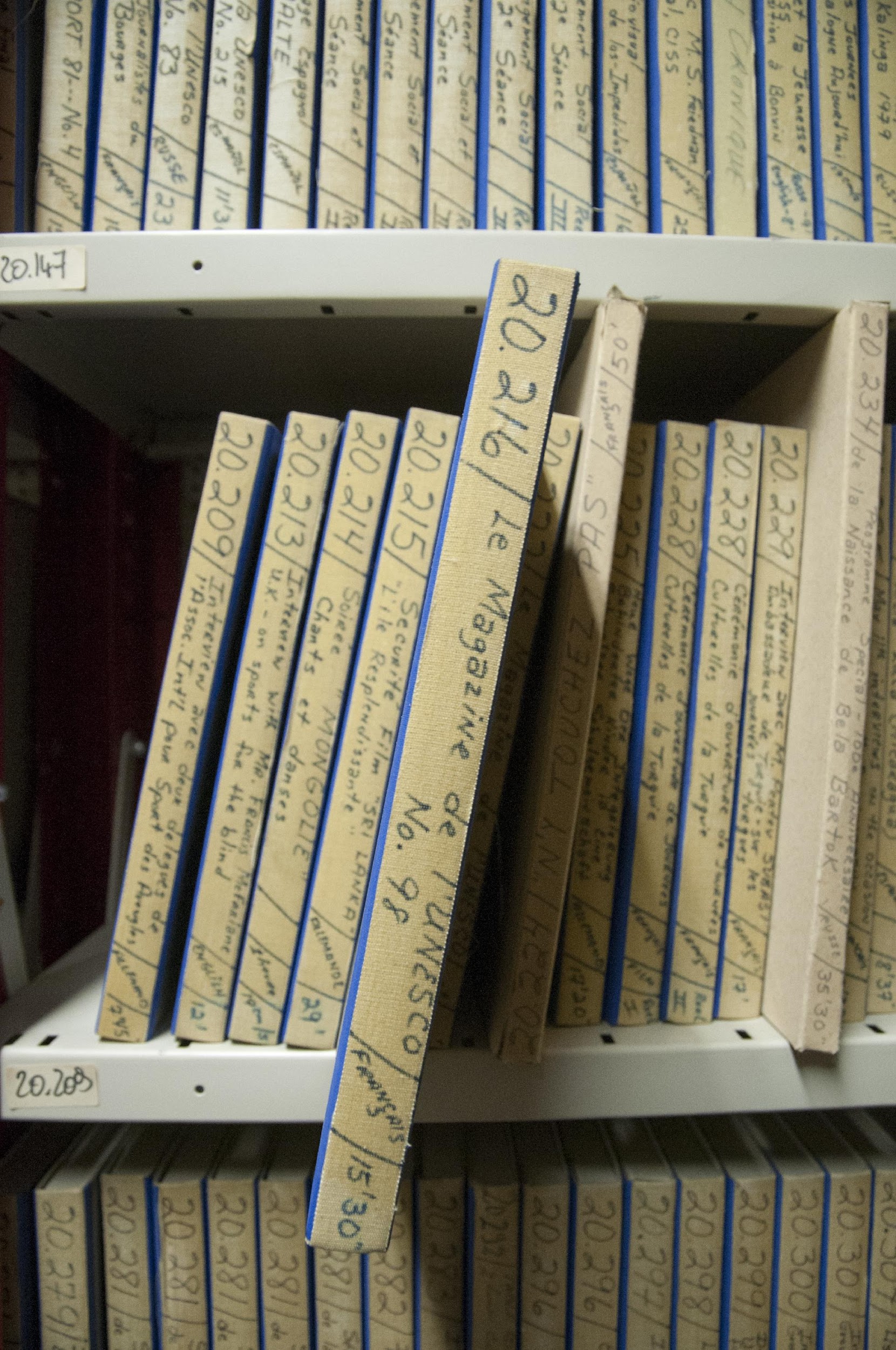 Building a DatasetTrain – Dev - Test
Music?   Filter out

Multilingual?  Put in challenge set

Languages  Split into challenge or main sets

Speakers?    Put in only one split

Linked Recordings?  Put in only one split

Balance  Time? Language?

READY FOR EXPERIMENTS!
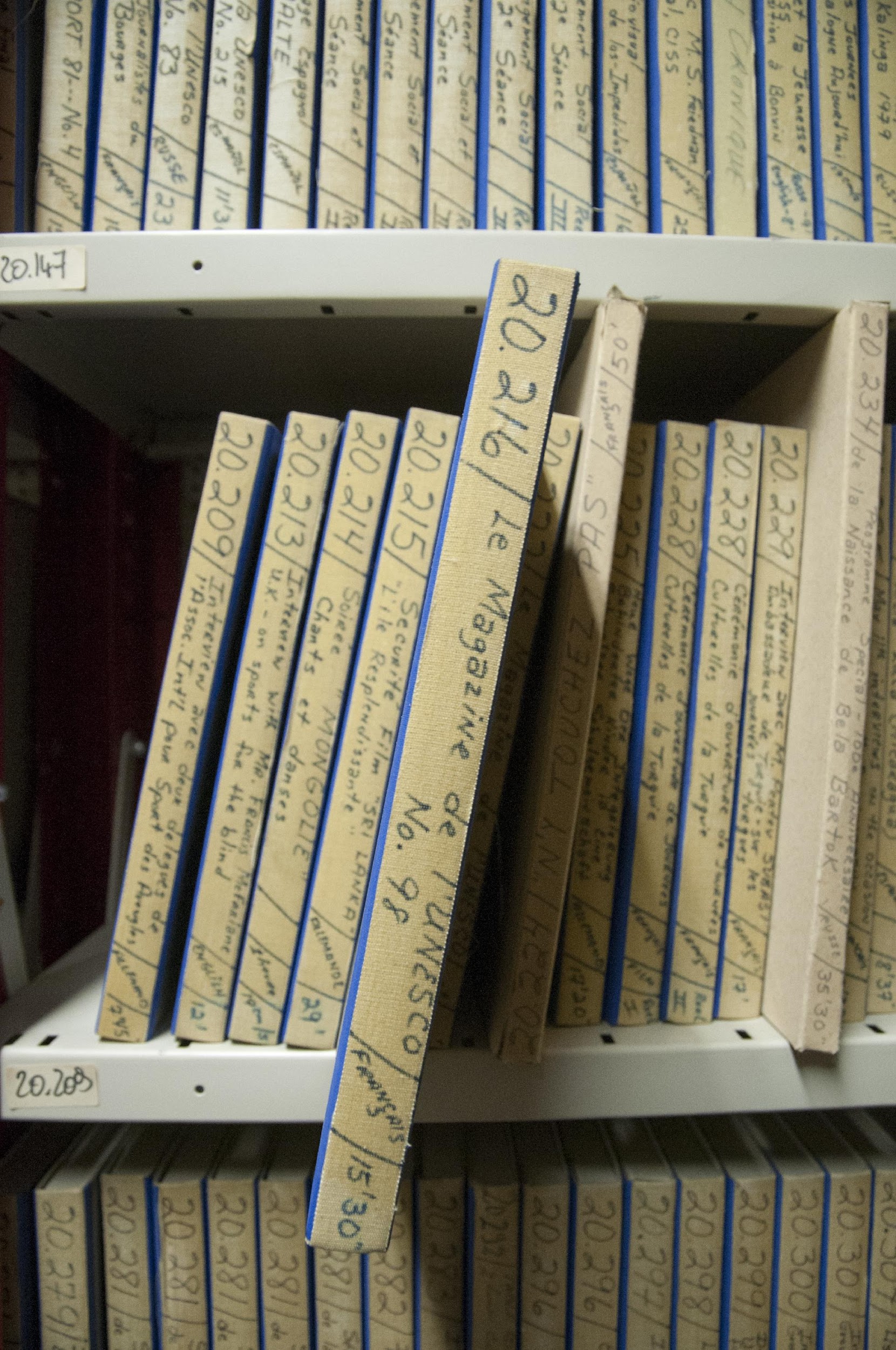 Next Steps
Evaluate Language ID methods for archival audio

Analyze if age of audio impacts accuracy

Identify languages that need special care

Proceed to Speech Transcription and Summarization
Thank You!
17
Archival Diplomatics
18
Motivation
Expert knowledge can enhance AI
Feature Selection
Need for ensuring AI conforms to archival concepts
Do AI tools respect the archival bond?
19
Components of a record
medium
form
Assuming that AI method is being applied to records…
content
What parts of a record are impacted? 

How might this inform the design of AI tools that respect diplomatic theory?
act
persons
archival bond
context
20
Diplomatics Lens
What elements of a record are or aren’t relevant to a task?
What are the ‘gaps’ in these AI approaches?	
How do we bridge them?
21
Archival Challenges
Reference & Access
Enriching Descriptive Metadata
medium
form
Example: 
Generating descriptive metadata for non-textual records

AI Link: 
Audio summarization, Speaker ID, Language ID, Automatic Speech Recognition
content
act
persons
archival bond
context
22
0.0-8.0: I have with me in the studio today Dr. George Stoddard, Dean of the School of Education of New York University.
8.0-21.0: He's one of the experts who've been convened to a UNESCO meeting to study the effect of mass media, that's films, press and radio, on juvenile delinquency. Dr. Stoddard.
22.0-36.0: Well, really the purpose of the meeting is somewhat broader than that. It's to study all the influences of the mass media, particularly the cinema and television, on the behavior of children.
Diplomatics
Consistent form across similar types of recordings.

Example: First 30 seconds of interviews almost always include who is being interviewed, and about what. (Protocol)
0.0-7.0: Now here in the studio is Mr. Frederick Bellinger from the United States of America and for
8.18-15.18: the past year he's been in Egypt working for UNESCO Technical Assistance. Now I believe
15.22-22.06: Mr. Bellinger, you are a chemical engineer. What exactly were you doing in Egypt?
22.06-28.64: Under the UNESCO Technical Assistance Program I was asked to go to Egypt to assist the National
28.64-35.64: Research Council in definitely planning and starting a basic and applied research effort
36.24-39.76: in the industrial chemistry field.
23
Archival Challenges
Creation & Use
Digital records classification
medium
form
Example: 
Email Classification (Assign class code for indexing)

AI Link: 
Named Entity Recognition (NER), Topic Modeling, Weakly Supervised Learning
content
act
persons
archival bond
context
24
901.0-905.0: Sound of radio
910.0-916.0: Those noises from beyond the Earth mark the end of this, the fourth program in the series,
916.0-919.0: Signposts for the Atomic Age.
919.0-922.0: They are edited and introduced by Richie Calder.
922.0-927.0: The program was produced by Rex Keating in the studios of UNESCO, Paris.
Diplomatics
Consistent form across similar types of recordings.

Example: Last ~10 seconds “sign off” for reports and programs, or thanking guests for interviews. (Escatacol)
210.26-217.3: This is Professor C. N. Vakil speaking from UNESCO headquarters in Paris and returning
217.3-220.18: you to UN Radio in New York.
285.84-289.04: That sounds very encouraging. Well thank you very much indeed Mr. Ballinger.
830.0-832.0: Thank you very much, Dr. Stallone.
25
Diplomatics
0.0-2.0: Thank you.
2.0-12.0: <Applause>
12.0-21.0: Madam President, and fellow librarians, and fellow Texans, and fellow Californians,
21.0-26.0: it's a great pleasure for me to be here again.
26.0-35.0: I think one way we're going to solve this problem of Alaska is to combine Texas and California.
35.0-42.0: <Laughter>
42.0-47.0: Miss Moore said that I would always remain a Texan, but I'm part Californian too,
47.0-57.0: because this is the place where I did my graduate work, and this is the place where I first cast a ballot in an election.
….
Programs, Interviews, and Reports generally carry the necessary information within this brief introductory protocol.
But speeches are problematic!
An anchor would have contextualized who is speaking before broadcast!
26
Diplomatics Takeaways
Genre of recording potentially important (speeches & meetings vs. programs, reports and interviews)
Detection of topic is less relevant for AI tools (explicitly discussed)
Protocol contains much of relevant information w.r.t. descriptive metadata

Aspects of speech (e.g. tone of voice, “tenor of conversation”) something not fully captured in diplomatics schema designed for text.
27
So far…
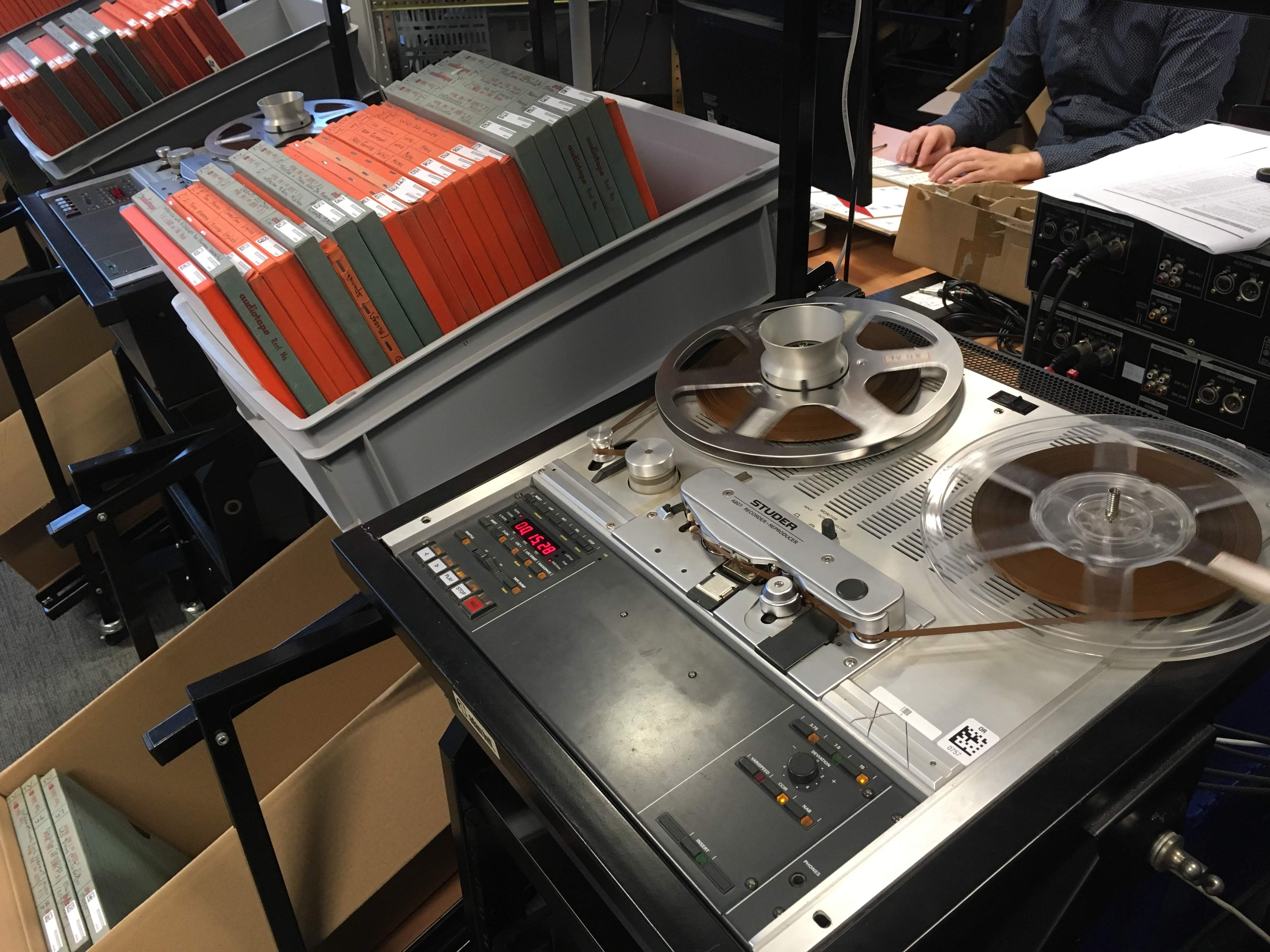 Sample 10% (n=589):
	Apply baseline model to 
		ID Language
		Transcribe
		Translate into English 
Analyze subset of English recordings for diplomatic analysis
28
Archival Challenges
Retention &
Preservation
Preserving AI experiments
medium
form
Example: 
What are the essential elements of a file recording the act of an AI hyperparameter search?
content
29
act
persons
archival bond
context
Language ID
A11406.gl.txt
0.0-4.0: MÉXICO, PRÓXIMA
12.0-15.0: Aquí, la UNESCO en Paris.
15.0-20.0: Tenemos el gusto e el inmenso placer de recibir en nuestros estudios
Some samples may be mis-identified? 
Case in point Welsh and Galician?

4/8 Welsh recordings actually English

27 Galician recordings detected, but they are generally Spanish.
A11903.gl.txt
0.0-3.0: Aquí, na Unesco, en París.
3.0-6.0: Temos o gozo de receber nos estudios
6.0-8.0: o professor Alain Jox
Diplomatic Analysis Challenges
Diplomatic analysis of audio fairly novel
Many recordings not records in a narrow (juridical) sense.
AI Models
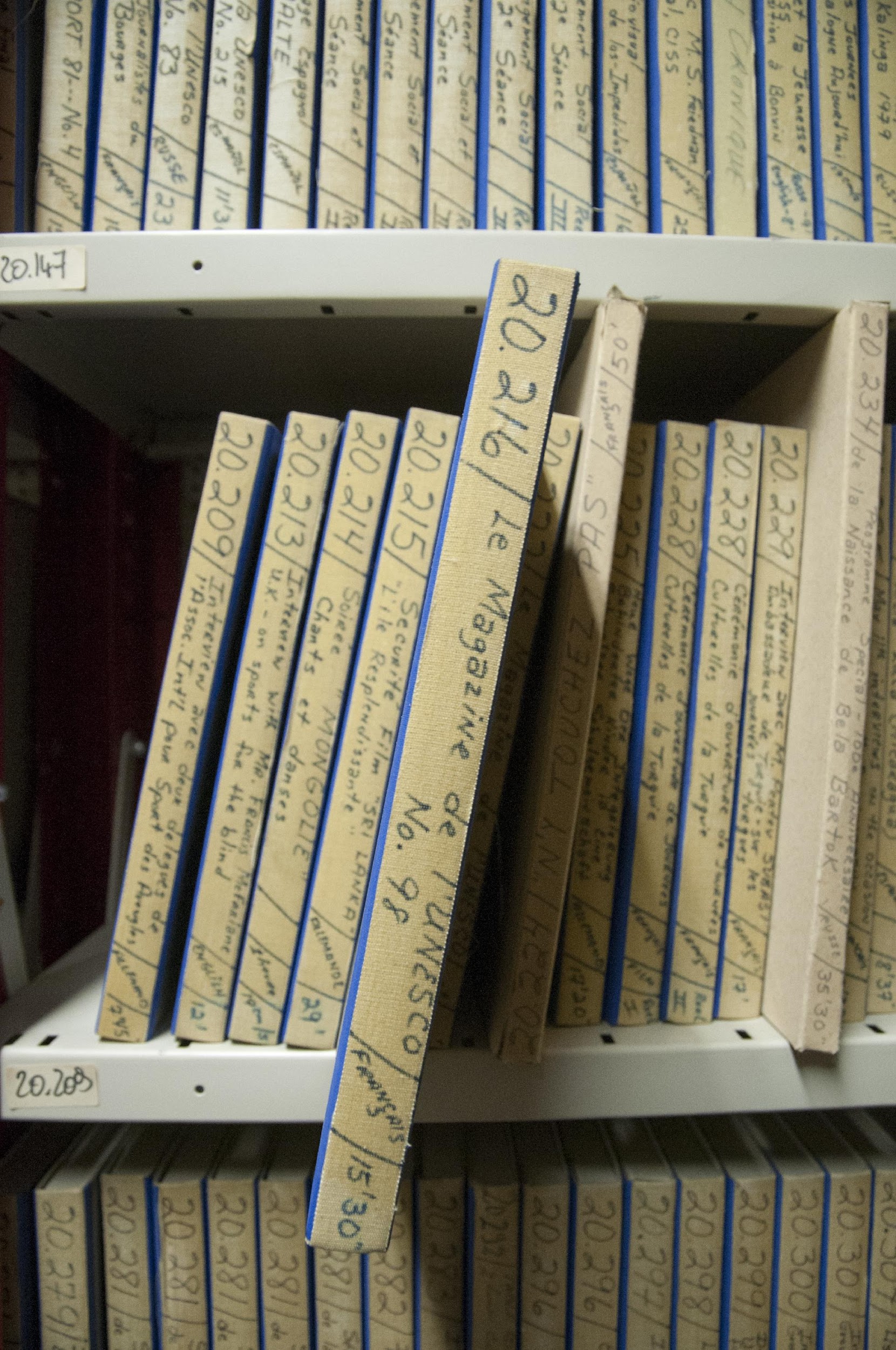 Spoken language identification.
 70 different languages! 
Transcription. 
Save time
Identify anomalies 
Find overlapping programs
AI Models
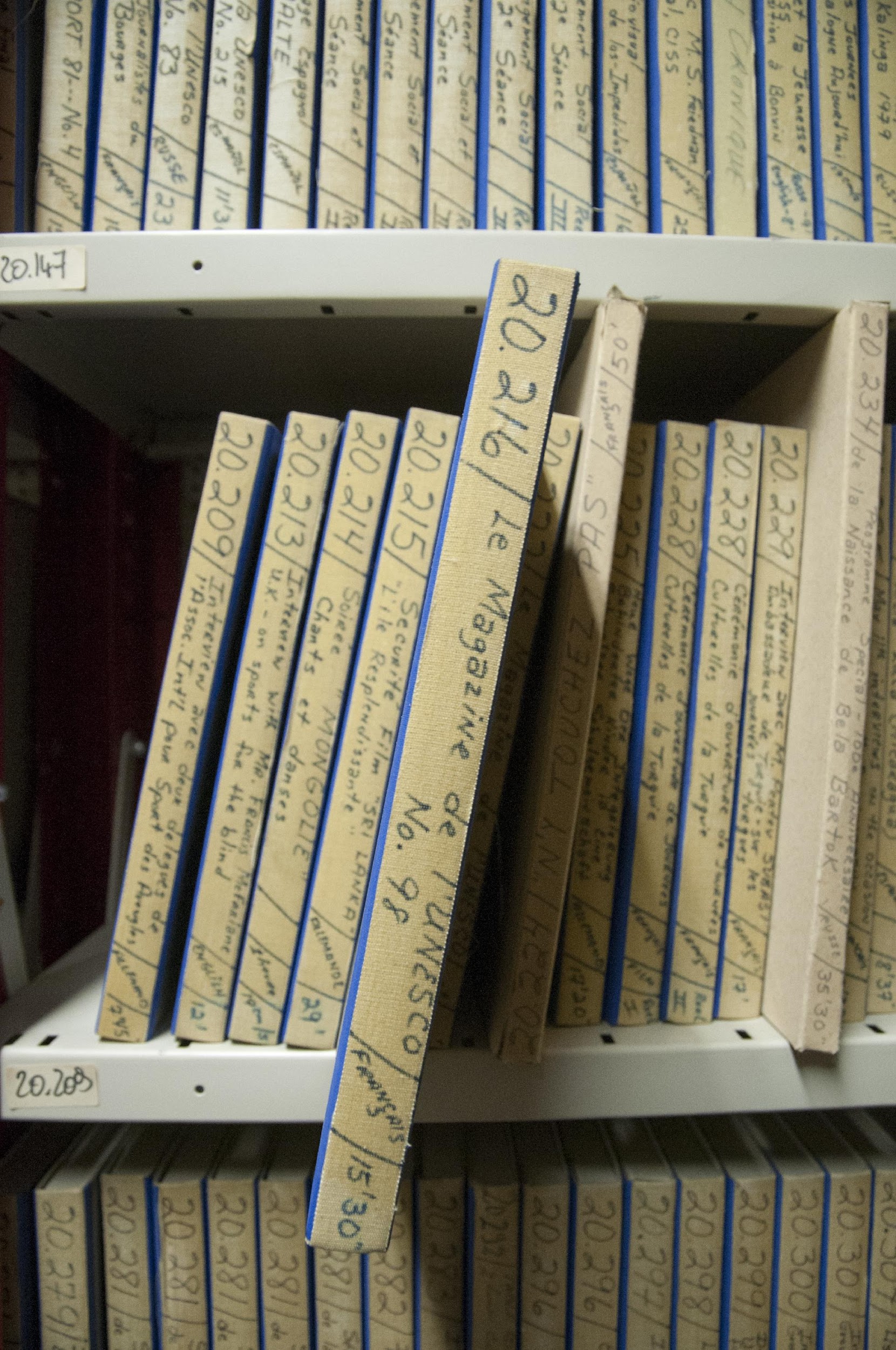 Automatic translation
Enable description of non-English recordings
Automatic summarization 
Need short description for access
Archival Challenges
Creation & Use
Sensitivity review
medium
form
Example: 
Reviewing documents for Personally Identifiable Information


AI Link: 
NER, Graph Convolutional Networks (GCN), Supervised Learning
content
act
persons
archival bond
context
34
Archival Challenges
Reference
& Access
Access to textual materials
medium
form
Example: 
Visualizing digital records in aggregate (fond, series, file)


AI Link: 
Topic Modeling, GCN, Clustering
content
act
persons
archival bond
context
35